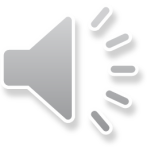 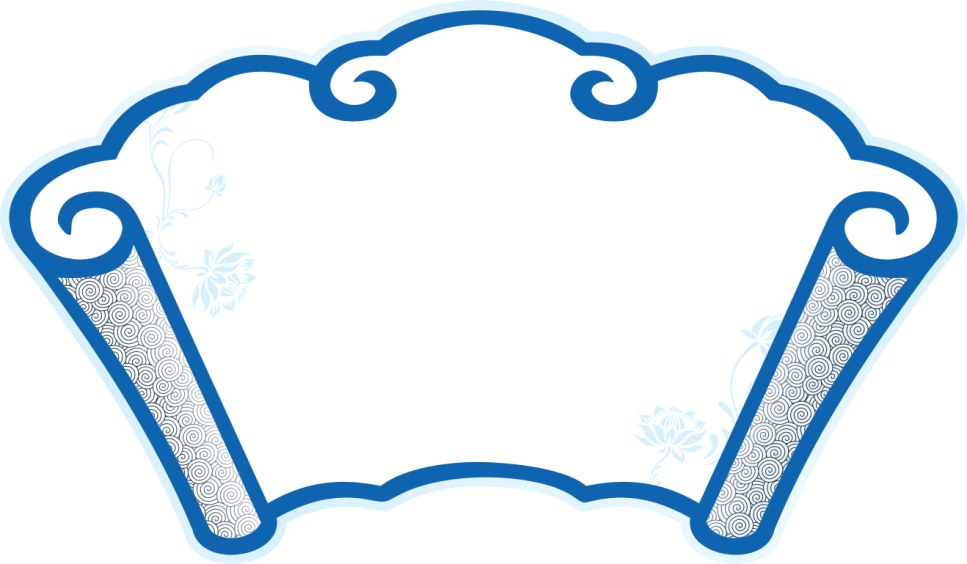 青花中国风，版式工整，内容实用，动态页面
在这里输入可长可短的标题
汇报人：xiazaii
前言
青花中国风模板是作者中国风系列模板中的一个。在PPT中，由于考虑到用户的用途各不一样，可能会希望用多种图形图表等手段来表达内容，又希望保持青花风格，还要容易使用。本模板正是试图在保留青花风格的同时兼顾美感和易用性。希望大家能喜欢。
      文件内有大量古典元素均可移动及重复利用，很多花纹甚至可以重新着色。主要元素及页面内的装饰图均可以自由移动，不影响增减内容。封面拓印有三枚可选，分别是：宁静致远、马到成功、止于至善。封面、目录、过渡页均有创意动画。
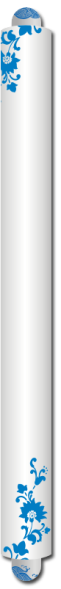 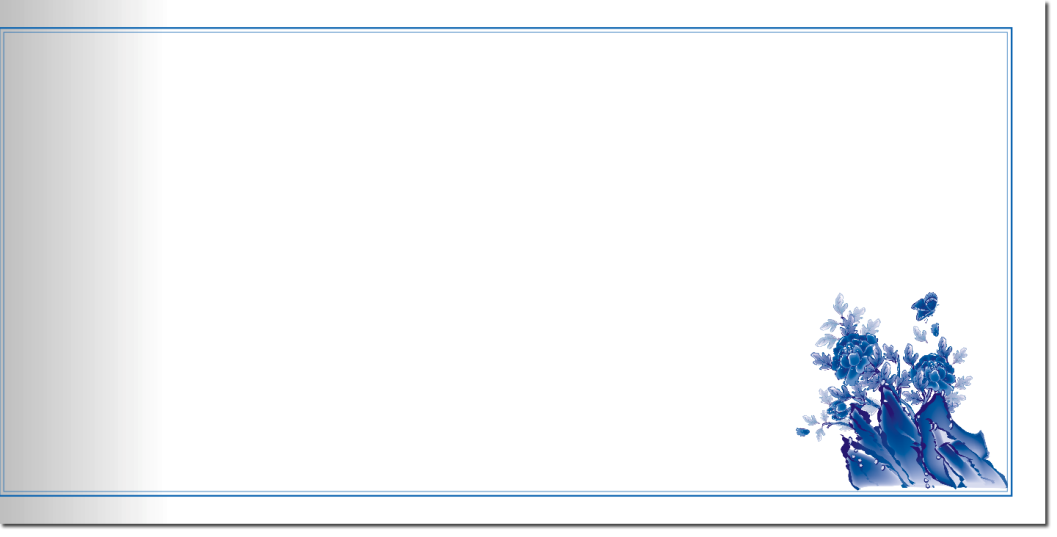 这里输入第一部分标题
贰
这里输入第二部分标题
叁
这里输入第三部分标题
目录
肆
这里输入第四部分标题
伍
这里输入第五部分标题
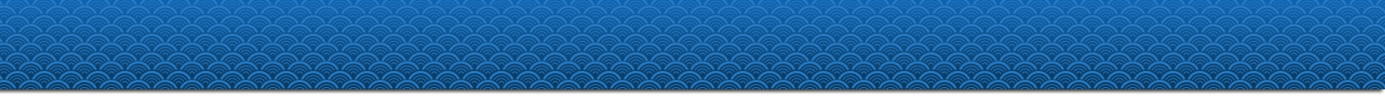 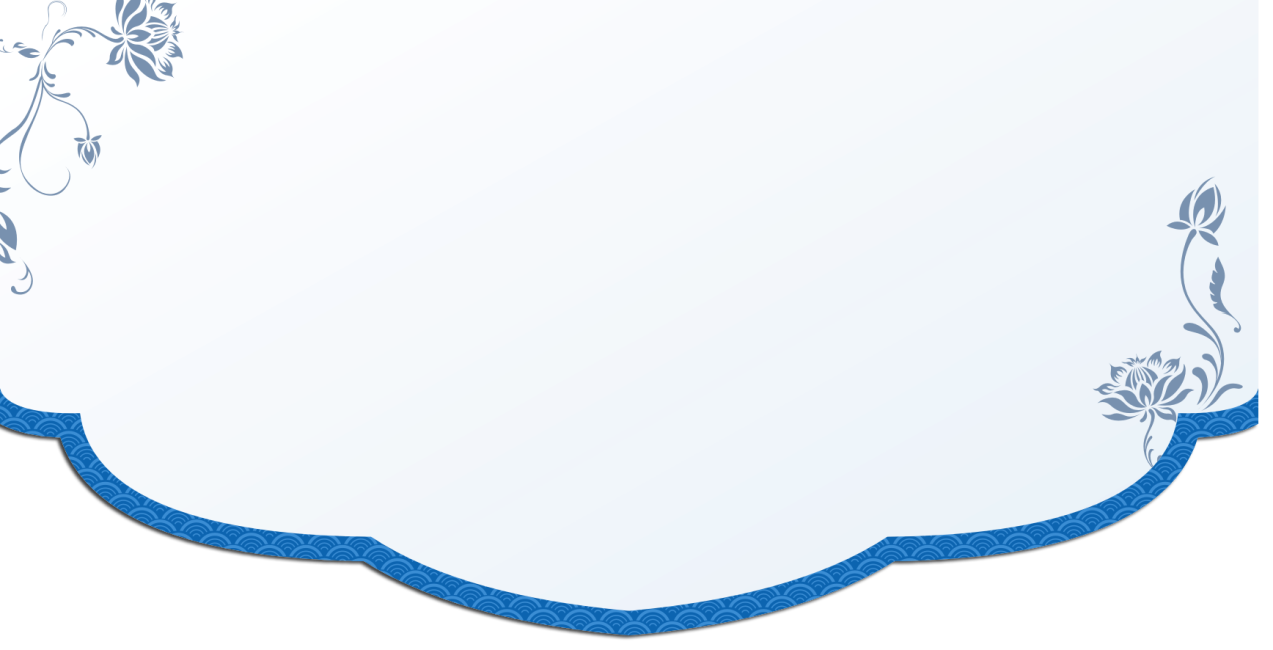 壹
请输入第一部分标题
章节导语。这里可以用几句话描述本章的主要
内容，也能给观众思维一个缓冲的时间。
请输入您的标题
点击添加文本
点击添加文本
点击添加文本
点击添加文本
点击添加文本
点击添加文本
点击添加文本
点击添加文本
点击添加文本
点击添加文本
点击添加文本
点击添加文本
添加
标题
请输入您的标题
单击此处添加文本
单击此处添加段落文字
单击此处添加段落文字
单击此处添加段落文字
单击此处添加段落文字
单击此处添加段落文字
请输入您的标题
请输入您想要的文字
请输入您想要的文字
请输入您想要的文字
您的文字
请输入您想要的文字
您的文字
您的文字
请输入您的标题
标题
文本
标题
文本
标题
文本
标题
文本
标题
文本
单击添加文字内容
单击添加文字内容
单击添加文字内容
单击添加文字内容
单击添加文字内容
单击添加文字内容
单击添加文字内容
单击添加文字内容
单击添加文字内容
单击添加文字内容
单击添加文字内容
单击添加文字内容
请输入您的标题
请输入您的标题
A
这里输入您的文字这里输入您的文字这里输入您的文字这里输入您的文字这里输入您
请输入您的标题
B
这里输入您的文字这里输入您的文字这里输入您的文字这里输入您的文字这里输入您
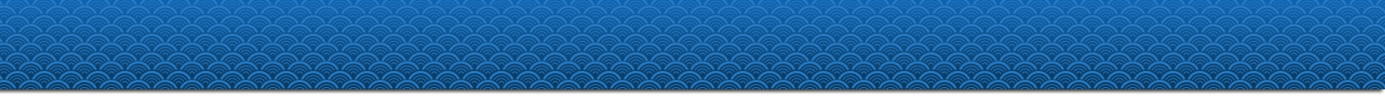 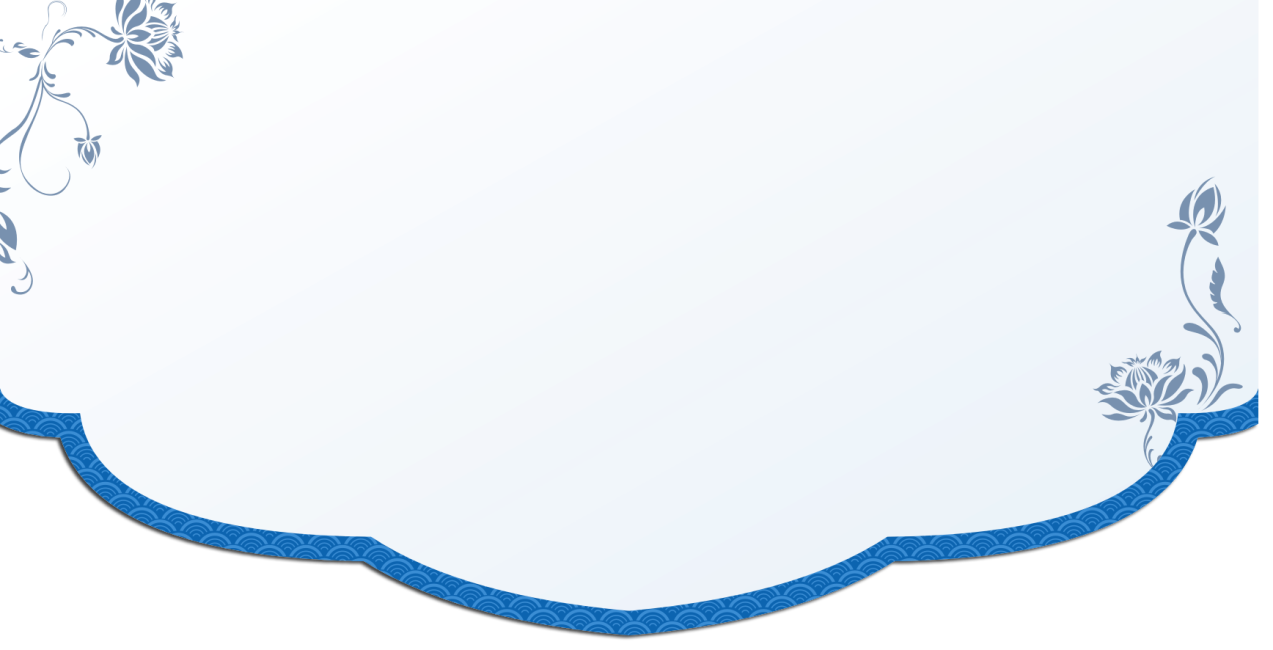 贰
请输入第二部分标题
章节导语。这里可以用几句话描述本章的主要
内容，也能给观众思维一个缓冲的时间。
请输入您的标题
2
1
请输入您的文字
请输入您的文字请输入您的文字
请输入您的文字请输入您的文字
请输入您的文字请输入您的文字
1
请输入您的文字
3
2
请输入您的文字请输入您的文字
请输入您的文字请输入您的文字
请输入您的文字请输入您的文字
请输入您的文字
4
请输入您的文字请输入您的文字
请输入您的文字请输入您的文字
请输入您的文字请输入您的文字
3
请输入您的文字
请输入您的文字请输入您的文字
请输入您的文字请输入您的文字
请输入您的文字请输入您的文字
4
请输入您的文字
请输入您的标题
您的标题
您的标题
您的标题
输入您的文字内容
输入您的文字内容
输入您的文字内容
输入您的文字内容
输入您的文字内容
输入您的文字内容
您的标题
您的标题
输入您的文字内容
输入您的文字内容
输入您的文字内容
输入您的文字内容
请输入您的标题
这里输入您的文字这里输入您的文字这里输入您的文字这里输入您的文字这里输入您这里输入您的文字
04  您的标题
输入您的文字内容
输入您的文字内容
01  您的标题
03  您的标题
输入您的文字内容
输入您的文字内容
输入您的文字内容
输入您的文字内容
02  您的标题
输入您的文字内容
输入您的文字内容
请输入您的标题
您的标题
这里输入您的文字这里输入您的文字这里输入您的文字这里输入您的文字这里输入您
您的标题
您的标题
这里输入您的文字这里输入您的文字
这里输入您的文字这里输入您的文字
请输入您的标题
添加标题
添加标题
添加标题
点击添加文本点击添加文本
点击添加文本
点击添加文本点击添加文本
点击添加文本
请输入您的标题
单击此处添加文本
单击此处添加文本
单击此处添加文本
单击此处添加文本
单击此处添加文本
单击此处添加文本
单击此处添加文本
单击此处添加文本
单击此处添加文本
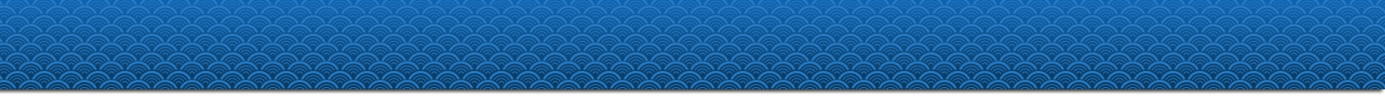 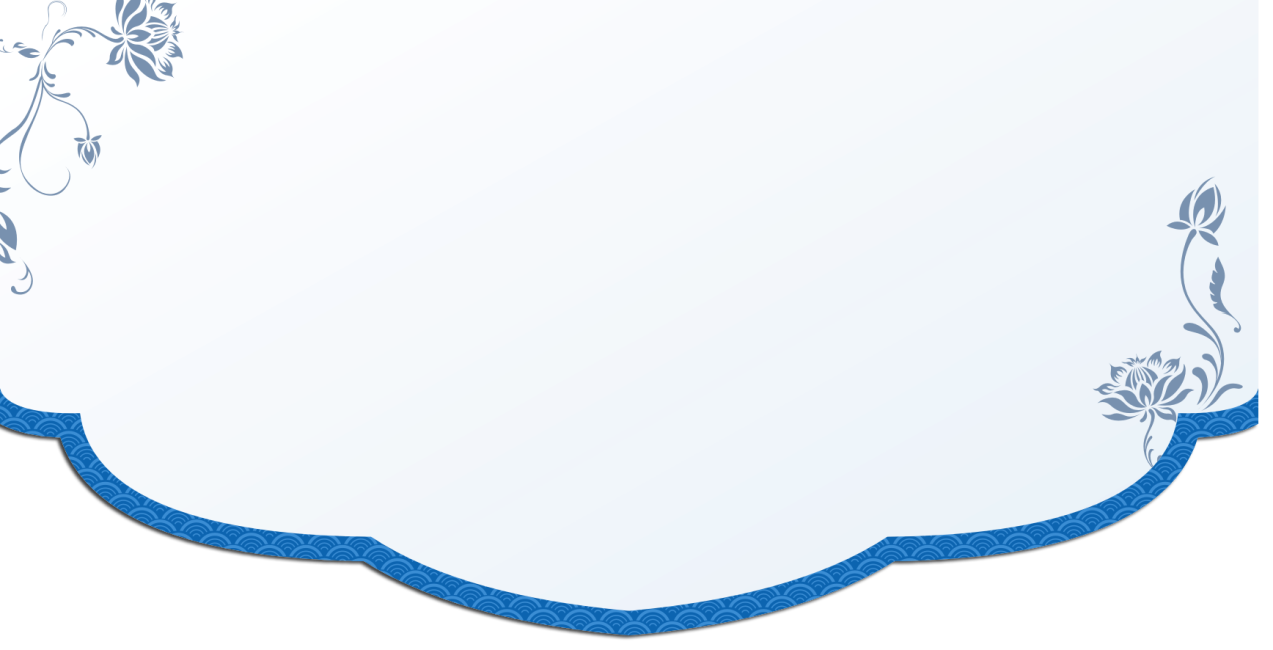 叁
请输入第三部分标题
章节导语。这里可以用几句话描述本章的主要
内容，也能给观众思维一个缓冲的时间。
请输入您的标题
文本1
单击此处添加文本
单击此处添加文本
单击此处添加文本
单击此处添加文本
单击此处添加文本
添加文本3
添加文本1
标题
文本2
文本3
添加文本2
请输入您的标题
点击添加文本点击添加文本
点击添加文本点击添加文本
点击添加文本点击添加文本
单击添加文本
PART 4
点击添加文本点击添加文本
点击添加文本点击添加文本
点击添加文本点击添加文本
点击添加文本点击添加文本
点击添加文本点击添加文本
点击添加文本点击添加文本
PART 3
点击添加文本点击添加文本
点击添加文本点击添加文本
点击添加文本点击添加文本
PART 2
PART 1
请输入您的标题
点击添加文本    
点击添加文本
点击添加文本    
点击添加文本
点击添加文本    
点击添加文本
点击添加文本    
点击添加文本
点击添加文本    
点击添加文本
点击添加文本    
点击添加文本
点击添加文本    
点击添加文本
点击添加文本    
点击添加文本
请输入您的标题
20%
40%
60%
90%
单击添加文本
单击添加文本
单击添加文本
单击添加文本
单击此处添加文本
单击此处添加文本
单击此处添加文本
单击此处添加文本
单击此处添加文本
单击此处添加文本
单击此处添加文本
单击此处添加文本
单击此处添加文本
单击此处添加文本
单击此处添加文本
单击此处添加文本
单击此处添加文本
单击此处添加文本
单击此处添加文本
单击此处添加文本
请输入您的标题
单击此处添加标题文字
单击此处添加段落文字内容
单击此处添加段落文字内容
单击此处添加标题文字
单击此处添加标题文字
单击此处添加段落文字内容
单击此处添加段落文字内容
单击此处添加段落文字内容
单击此处添加段落文字内容
单击此处添加段落文字内容
单击此处添加段落文字内容
单击此处添加文本
 单击此处添加文本
单击此处添加文本
 单击此处添加文本
请输入您的标题
单击此处添加文本
单击此处添加文本
单击此处添加文本
单击此处添加文本
文本
文本
文本
文本
请输入您的标题
点击录
入内容
点击录
入内容
点击此处录入标题内容
点击此处录入标题内容
点击此处录入标题内容
点击录
入内容
点击此处录入标题内容
点击录
入内容
请输入您的标题
50%
单击此处添加文本
90%
单击此处添加文本
60%
单击此处添加文本
20%
单击此处添加文本
请输入您的标题
单击添加段落文字单击添加段落文字单击添加段落文字
单击添加段落文字单击添加段落文字单击添加段落文字
单击添加段落文字单击添加段落文字单击添加段落文字
NO.1
NO.2
NO.3
NO.4
NO.5
单击添加段落文字单击添加段落文字单击添加段落文字单击添加段落文字。
单击添加段落文字单击添加段落文字单击添加段落文字单击添加段落文字。
请输入您的标题
这里输入您的文字这里输入您的文字这里输入您的文字这里输入您的文字这里输入您
添加标题
添加标题
添加标题
添加标题
添加标题
添加标题
添加标题
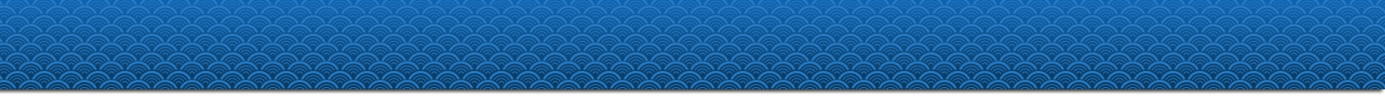 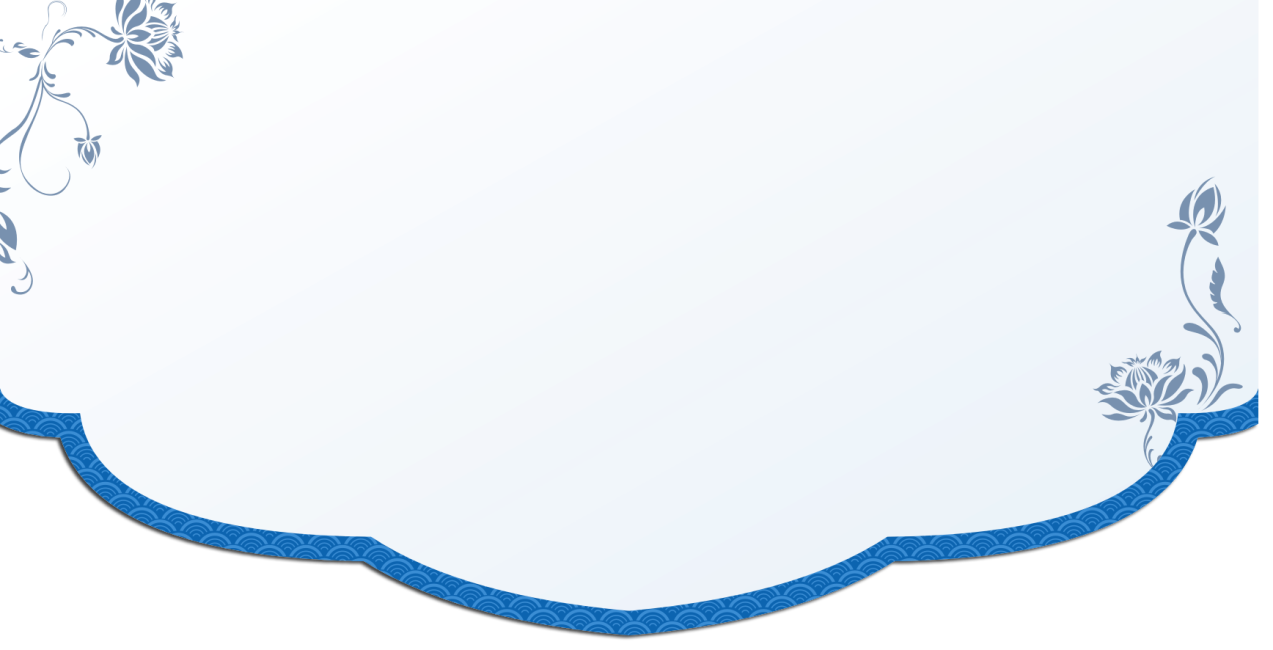 肆
请输入第四部分标题
章节导语。这里可以用几句话描述本章的主要
内容，也能给观众思维一个缓冲的时间。
点击添加文本    
点击添加文本
点击添加文本    
点击添加文本
点击添加文本    
点击添加文本
点击添加文本
点击添加文本    
点击添加文本
点击添加文本
点击添加文本
点击添加文本
点击添加文本    
点击添加文本
点击添加文本    
点击添加文本
点击添加文本    
点击添加文本
点击添加文本    
点击添加文本
请输入您的标题
点击添加标题
请输入您的标题
您的文本
6%
您的文本
24%
您的文本
58%
您的文本
86%
您的文本
36%
请输入您的标题
点击添加文本一
分标题 一
点击添加文本二
添加
标题
点击添加文本三
分标题 二
点击添加文本四
点击添加文本五
分标题 三
点击添加文本六
VS
请输入您的标题
某某团队
某某团队
●这里输入您的文字
●这里输入您的文字
●这里输入您的文字
●这里输入您的文字
●这里输入您的文字
●这里输入您的文字
●这里输入您的文字
●这里输入您的文字
●这里输入您的文字
●这里输入您的文字
请输入您的标题
这里输入您的文字这里输入您的文字这里输入您的文字这里输入您的文字这里输入您
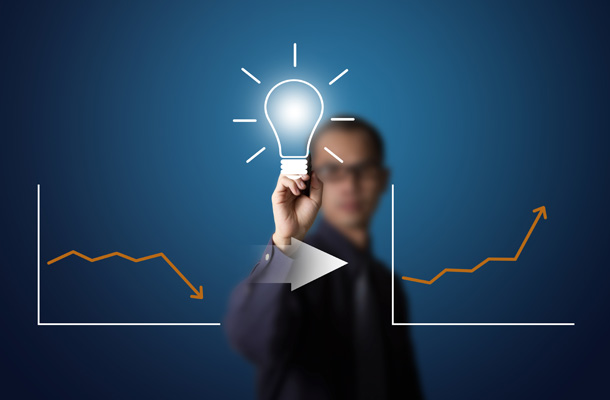 标题
这里输入您的文字这里输入您的文字这里输入您的文字这里输入您的文字这里输入您
标题
请输入您的标题
单击此处添加文本
单击此处添加文本
单击此处添加文本
单击此处添加文本

单击此处添加文本
单击此处添加文本
单击此处添加文本
单击此处添加文本
单击添加标题
20%
单击此处添加文本
单击此处添加文本
单击此处添加文本
单击此处添加文本

单击此处添加文本
单击此处添加文本
单击此处添加文本
单击此处添加文本
80%
单击此处添加文本
单击此处添加文本
单击添加标题
单击此处添加文本
请输入您的标题
填加
标题
单击填加标题
点击添加文本点击添加文本
点击添加文本点击添加文本
点击添加文本点击添加文本
填加
标题
填加
标题
单击填加标题
点击添加文本点击添加文本

单击填加标题
点击添加文本点击添加文本
填加
标题
填加
标题
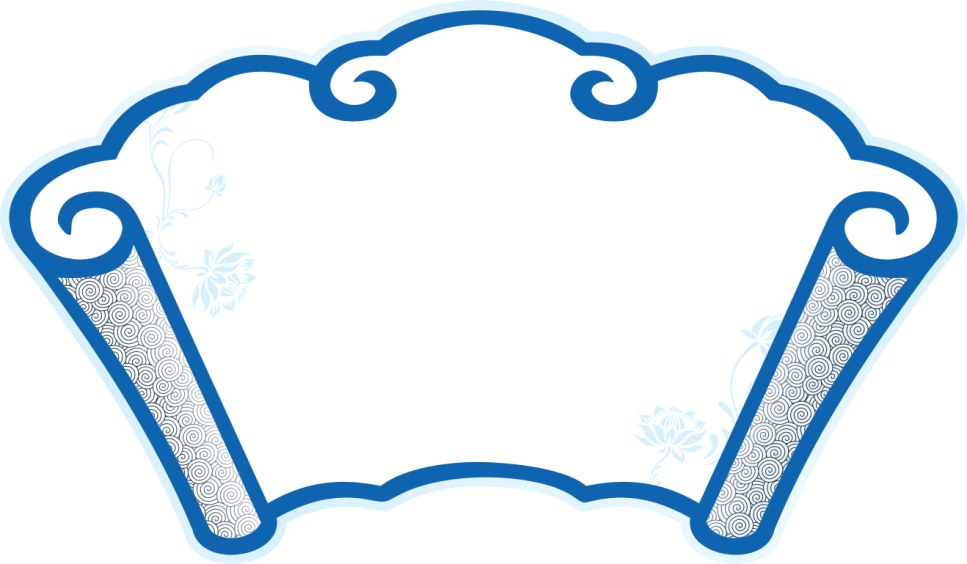 演示完毕 感谢聆听
汇报人：xiazaii